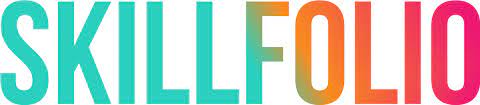 .
Биіктікке тиімді жету үшін сіз өзіңіздің күшті және әлсіз жақтарыңызды білуіңіз керек.
Чтобы эффективно достигать высот, нужно знать свои сильные и слабые стороны
                                                                                                                  Виктория Шиманская 
Орыдағандар: Нагуманова Р.Ж.
Орысқали  Ж. Ә
Виктория Шиманская –SKILLFOLIO технологиясы эмоционалдық интеллектті дамытудың бірінші ресейлік патенттелген әдістеме платформасының авторы, болып табылады. Психология ғылымының докторы
«SKILLFOLIO» -  диагностика және дамудың цифрлық университеті. 
Бұл өмірдің әр кезеңінде жетістікке жету технологиясы.
SOFT SKILLS диагностикалық және дамыту бағдарламалары: эмоционалдық интеллект, командалық жұмыс, коммуникация, шығармашылық, сыни, жүйелі және цифрлық ойлауды қалыптастыру.
«SKILLFOLIO» -  диагностика және дамудың цифрлық университеті. 
Бұл өмірдің әр кезеңінде жетістікке жету технологиясы.
SOFT SKILLS диагностикалық және дамыту бағдарламалары: эмоционалдық интеллект, командалық жұмыс, коммуникация, шығармашылық, сыни, жүйелі және цифрлық ойлауды қалыптастыру.
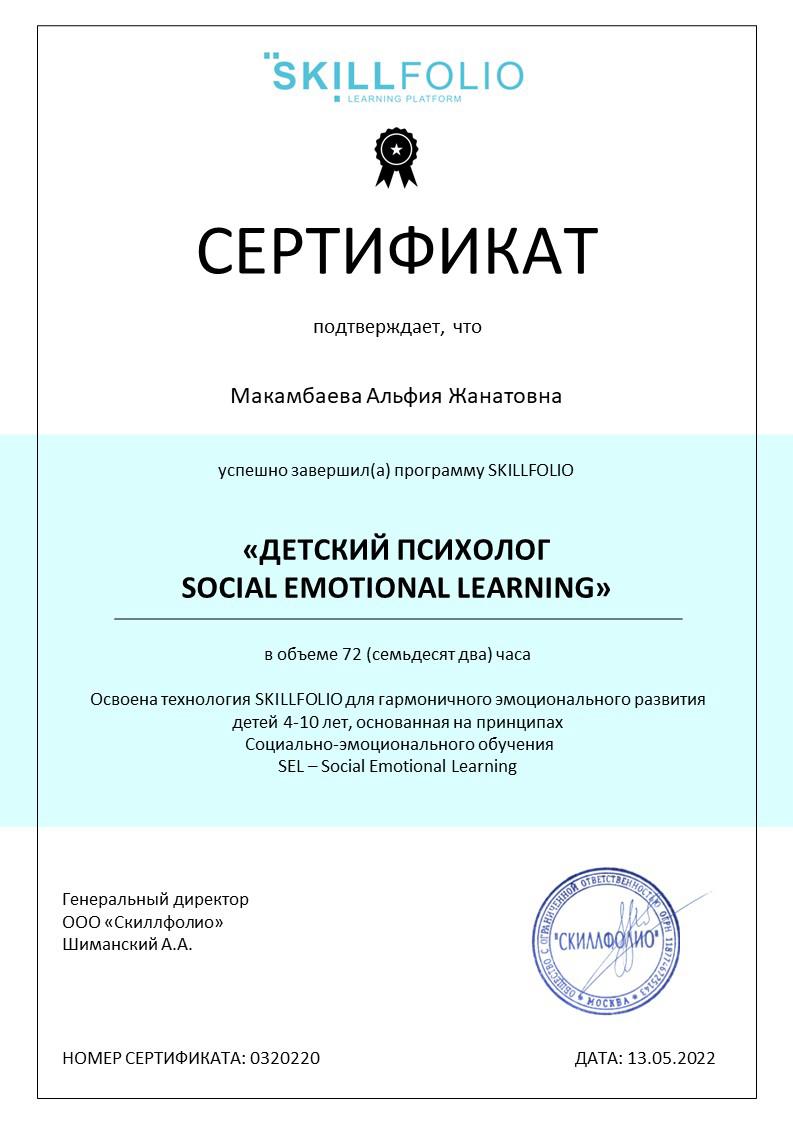 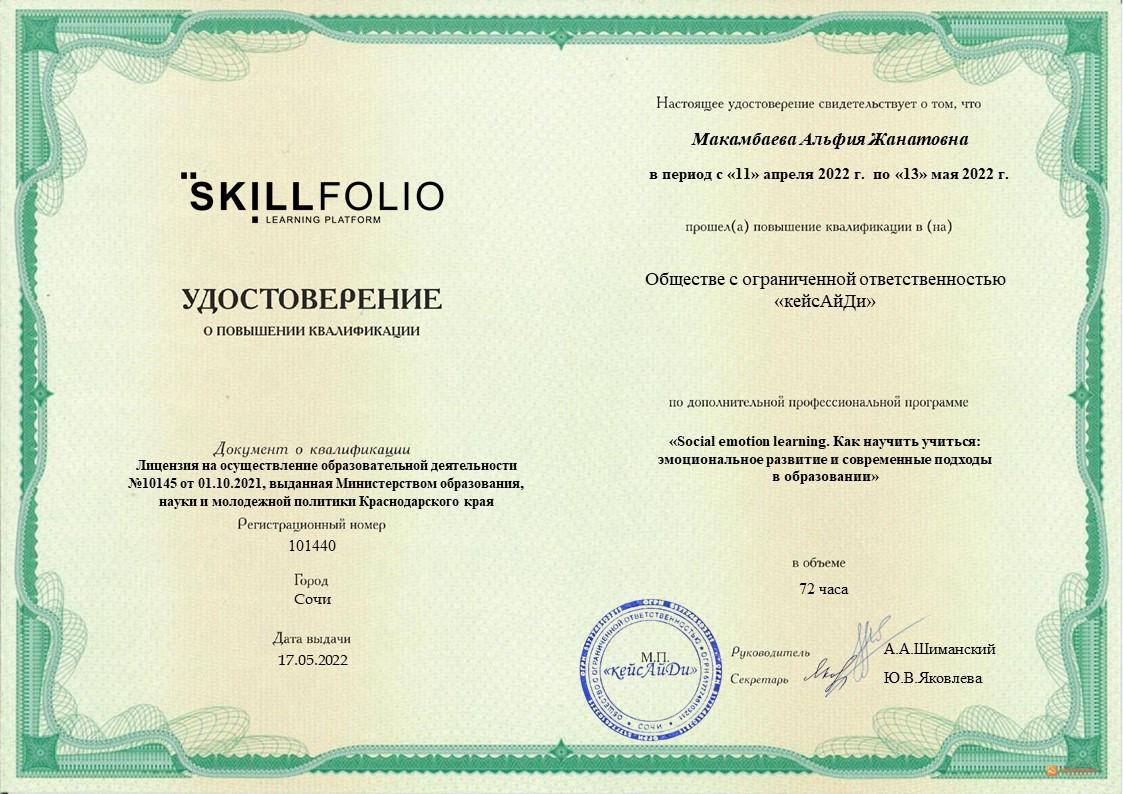 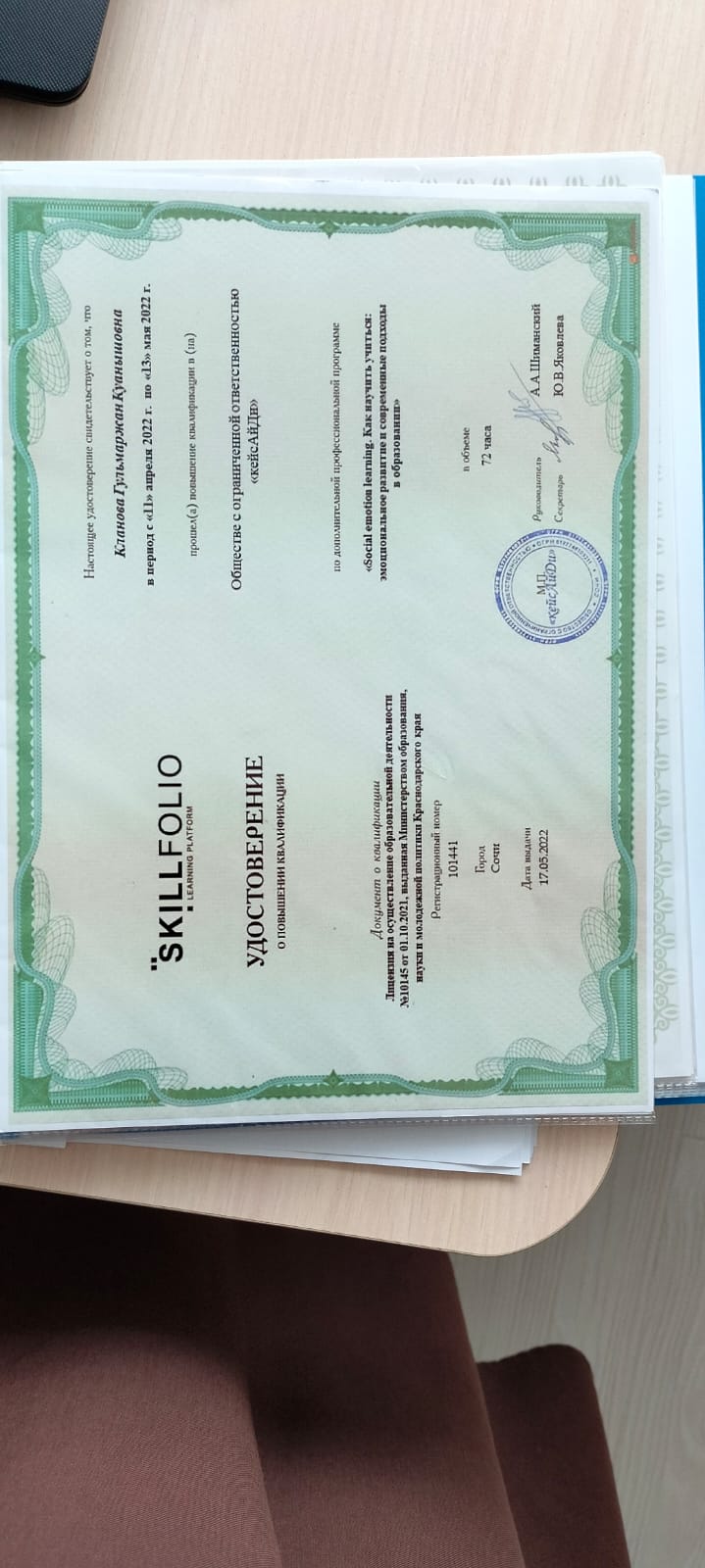 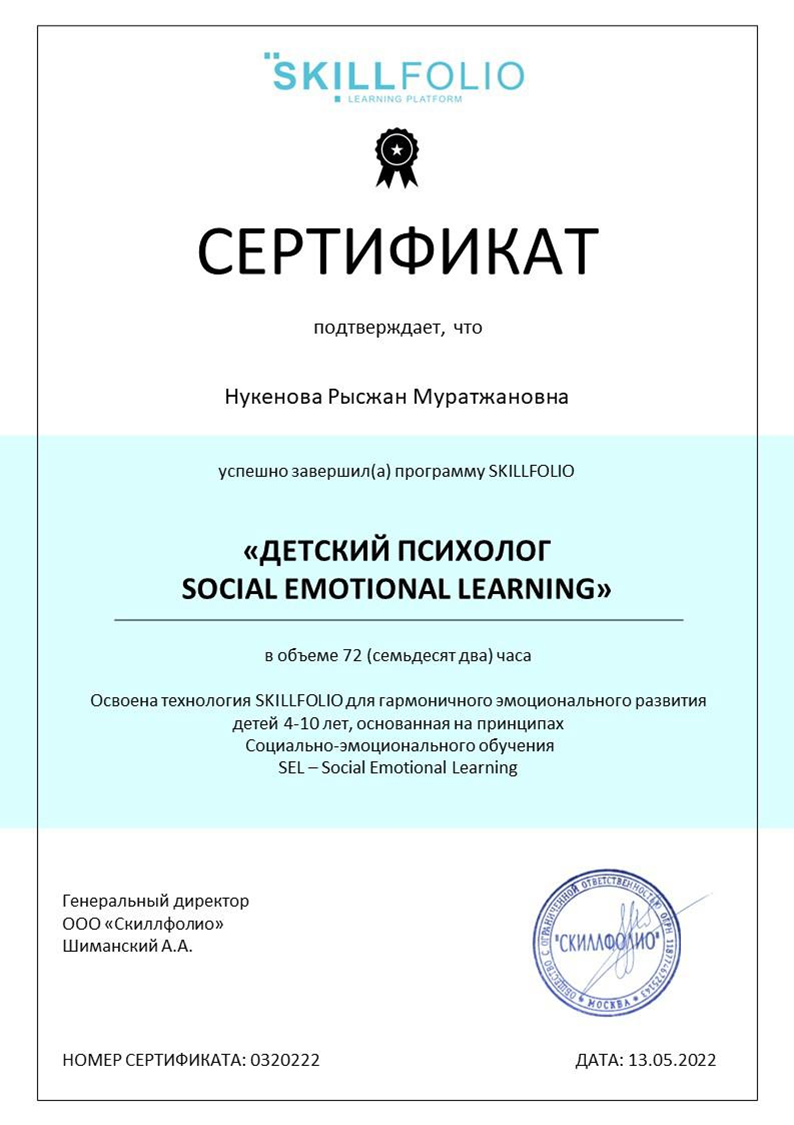 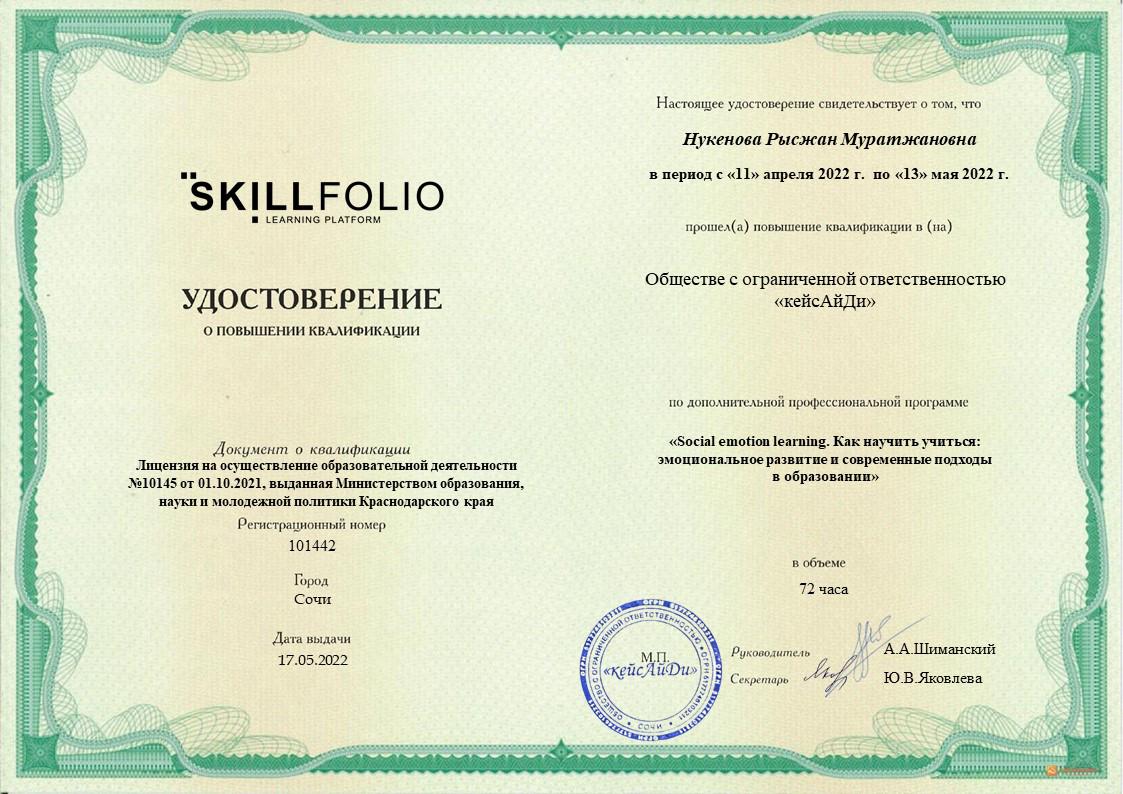 Платформа SKILLFOLIO это инструмент для выявления сформированности навыков и талантов у детей и взрослых
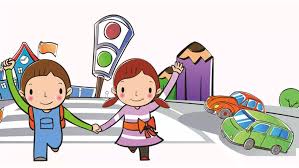 В нашем случае мы говорим про разновидность диагностикик на платформе SKILLFOLIO это диагностика кидс для родителей дошкольников.
Цель; определить направление развития, выстроить индивидуальную траекторию для работы с детьми, с учетом их особенностей.
Платформаға кірудің жолдары:
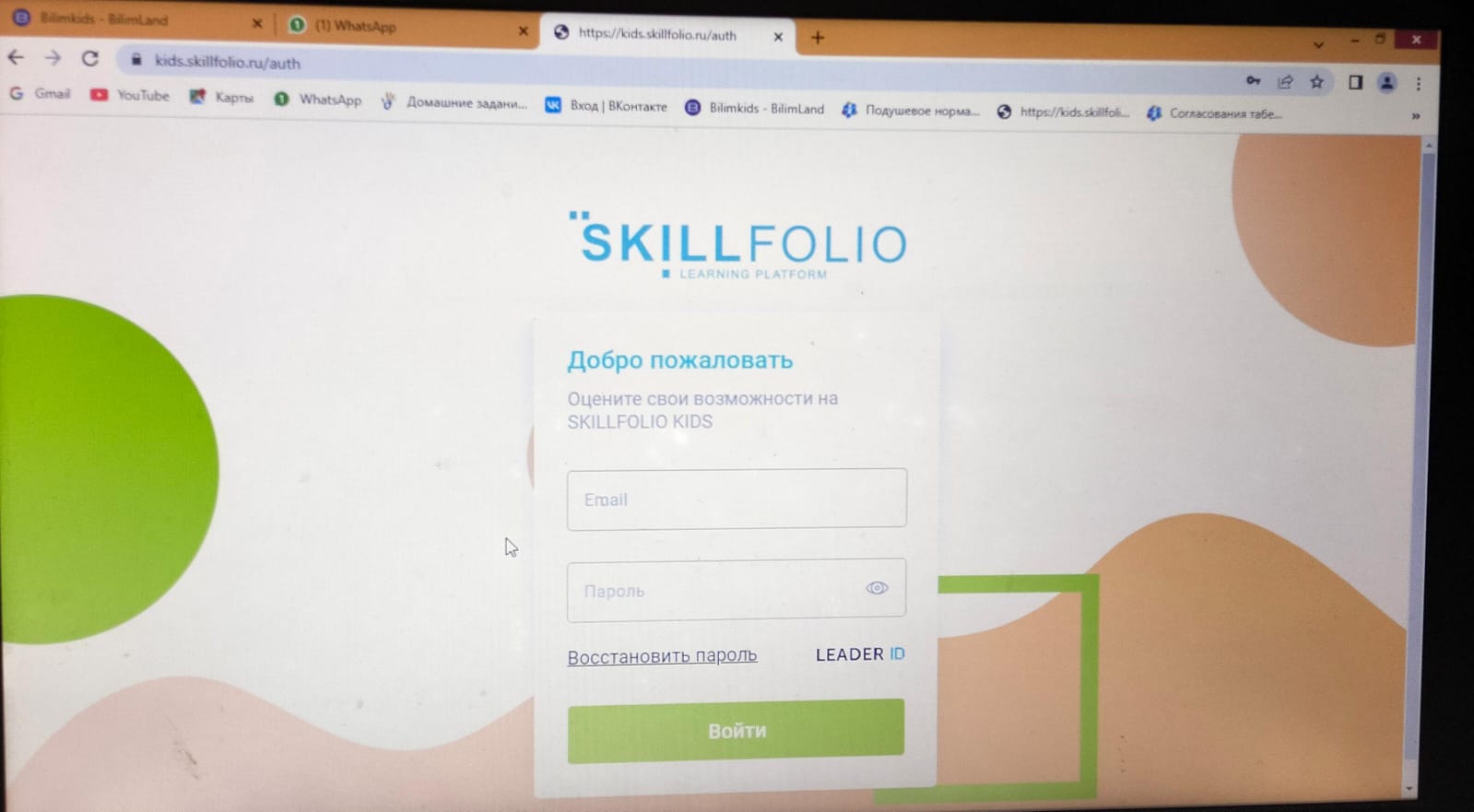 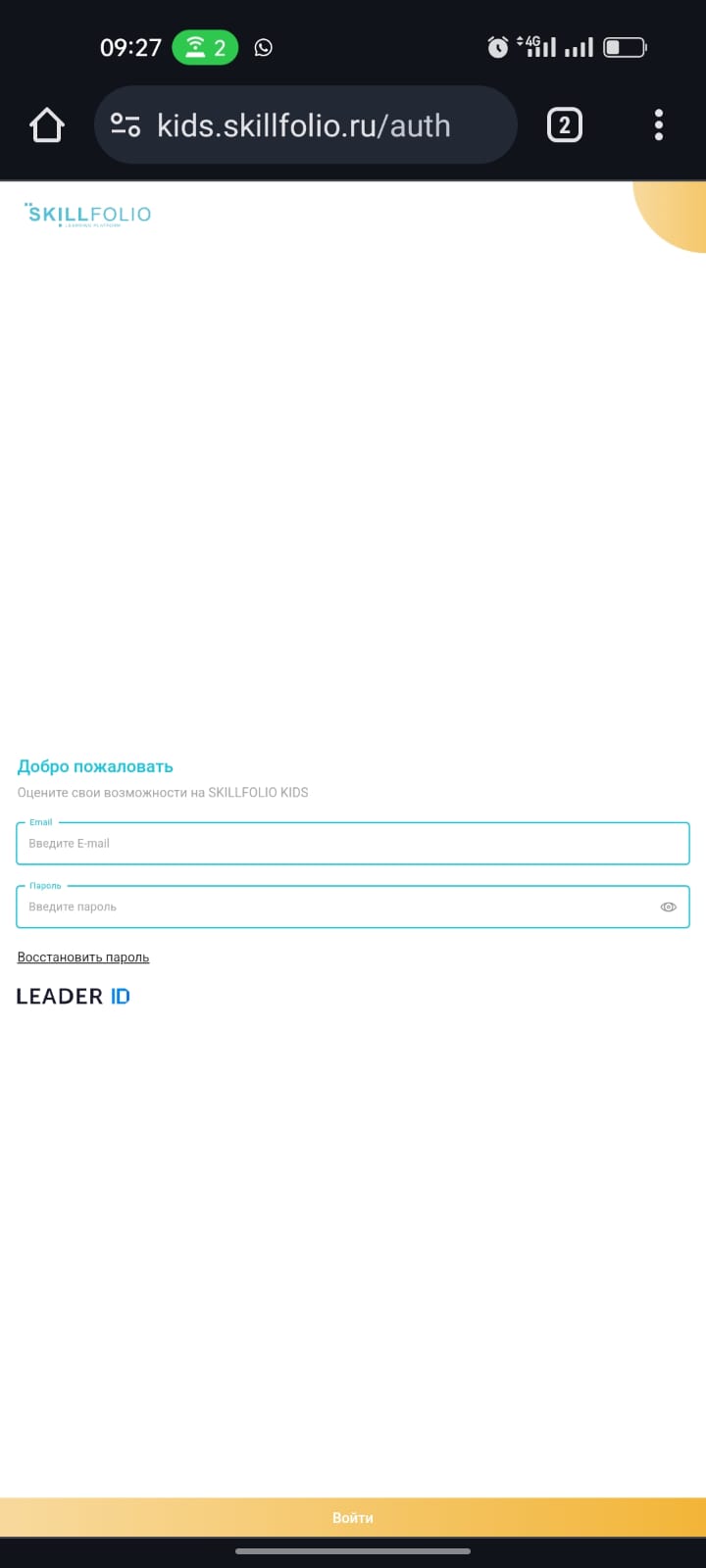 Платформаға кірудің жолдары:
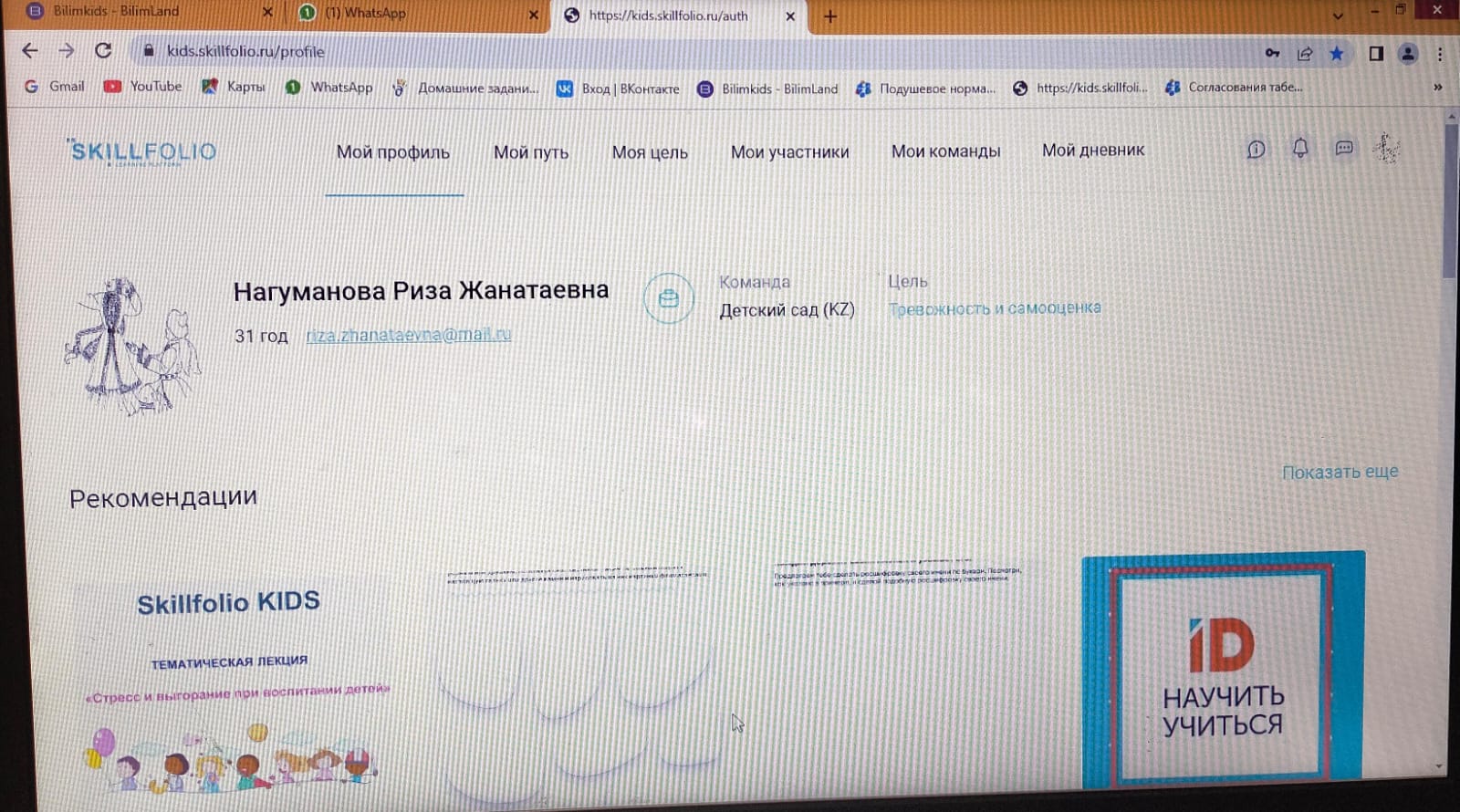